By _____________
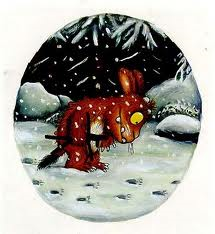 m
u
a
t
ck
b
d
d
a
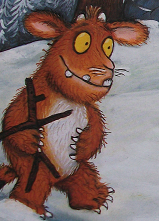 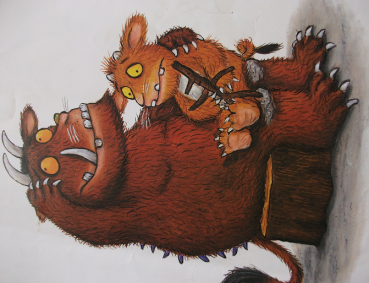 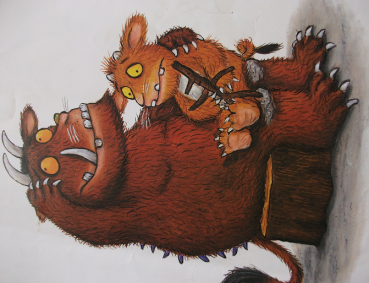 My Gruffalo Book
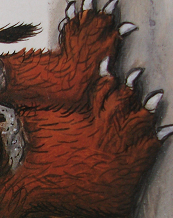 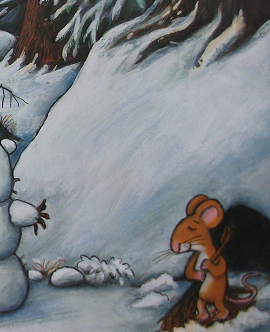 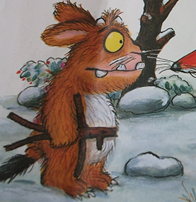 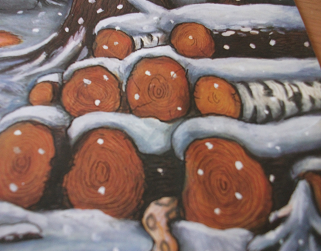